In the beginningGod created theheavens and the earthGenesis 1:1 NLT
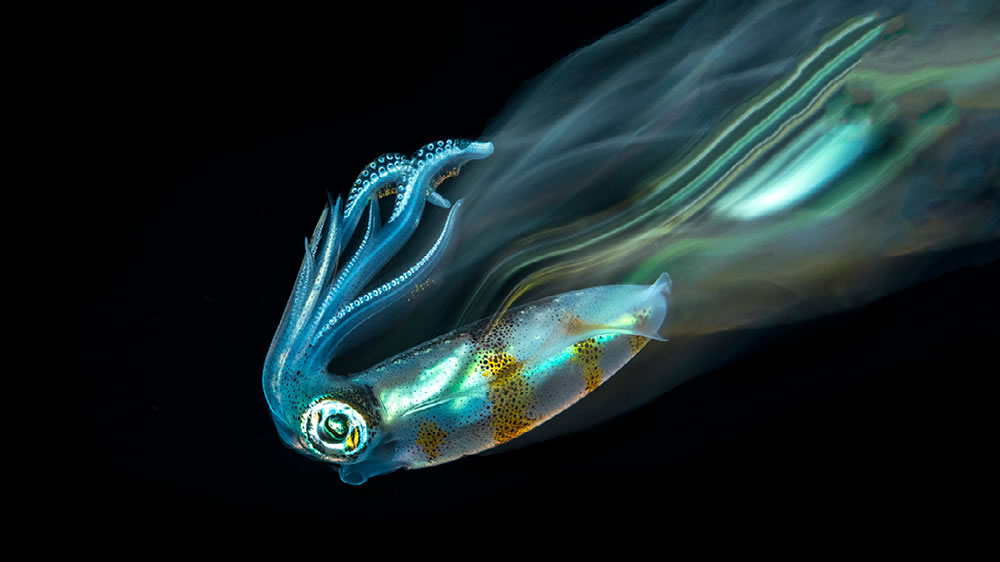 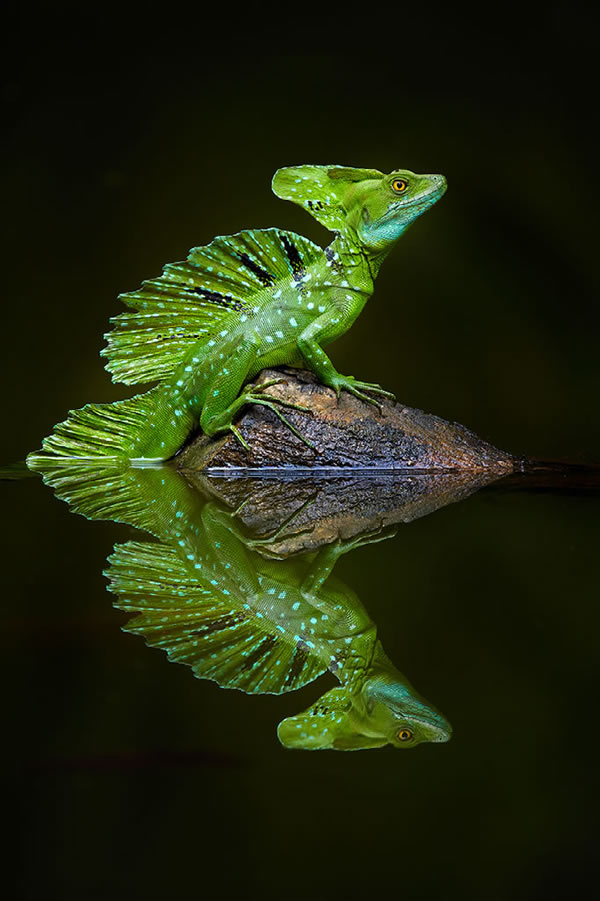 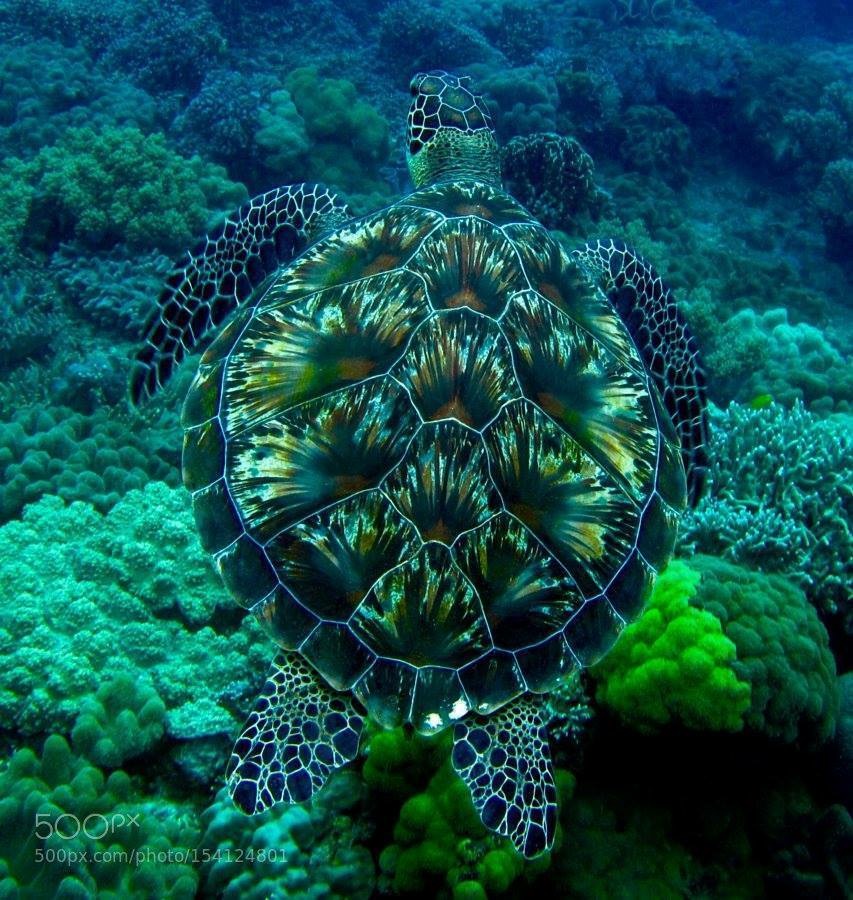 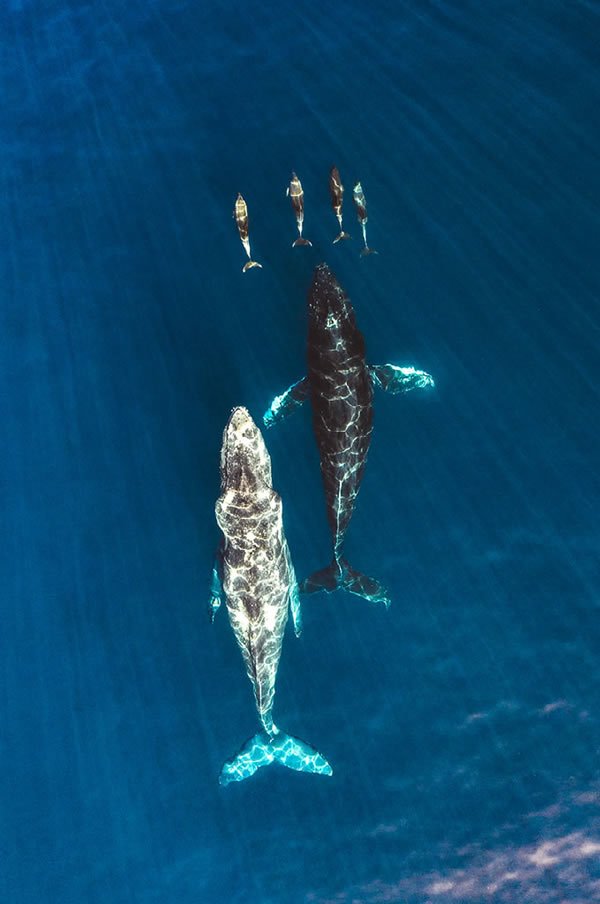 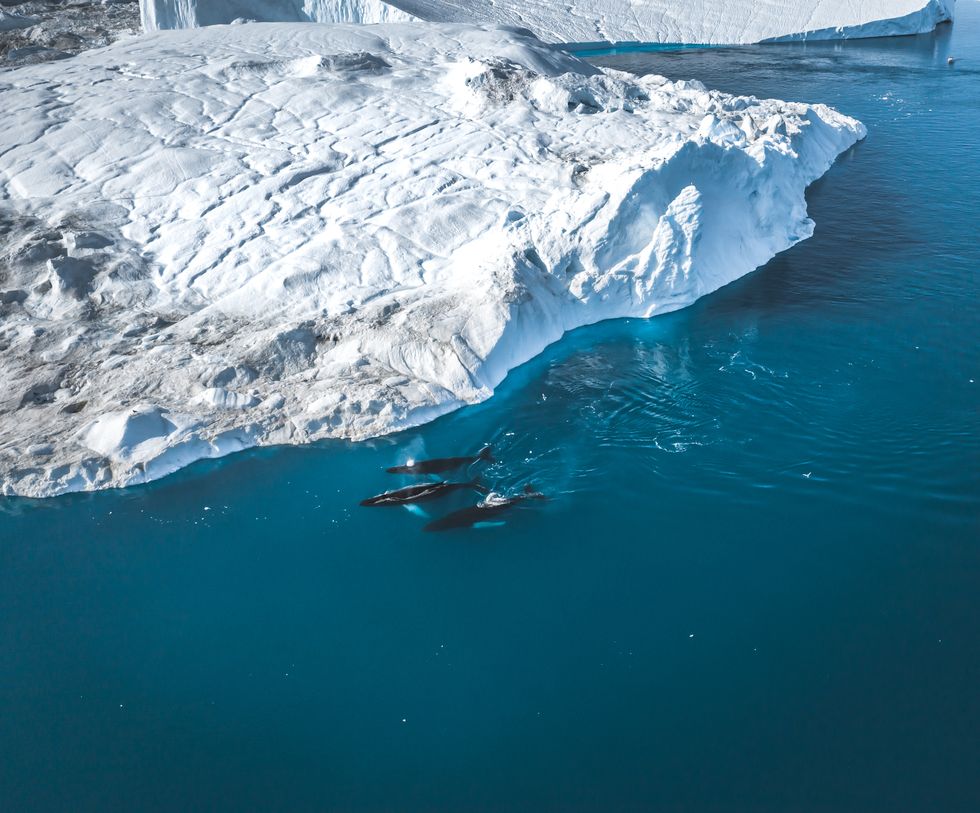 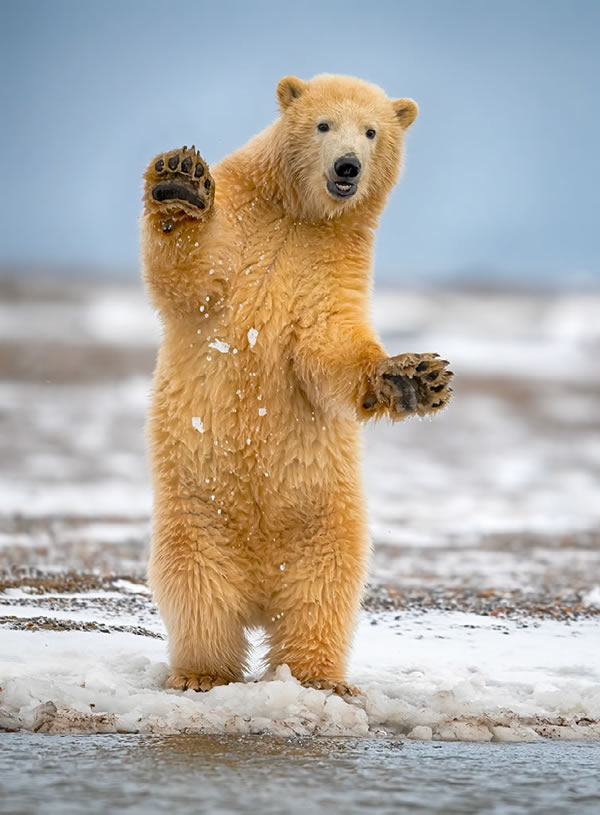 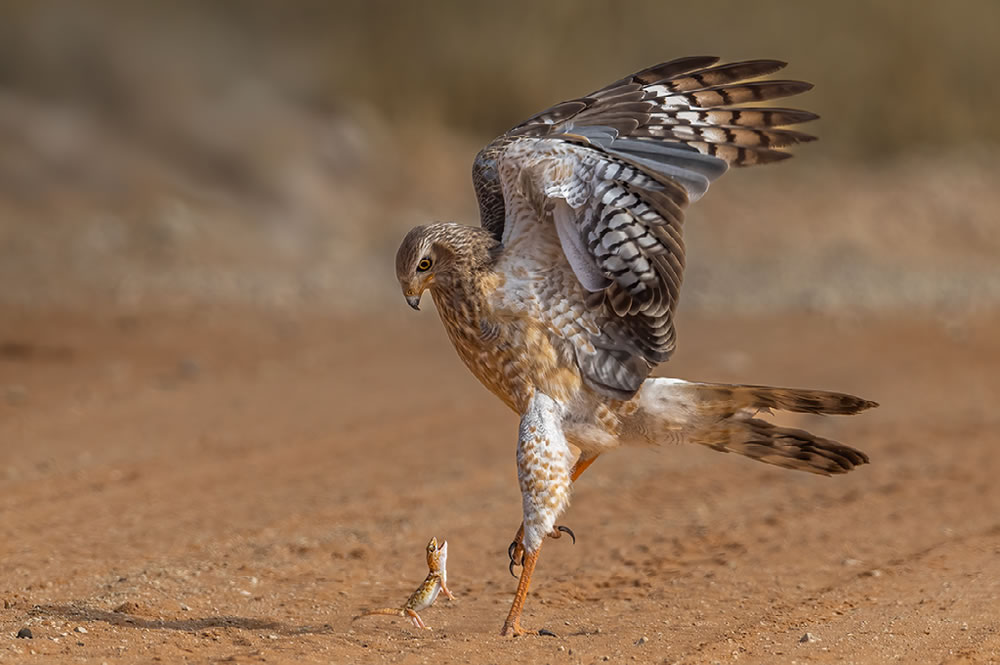 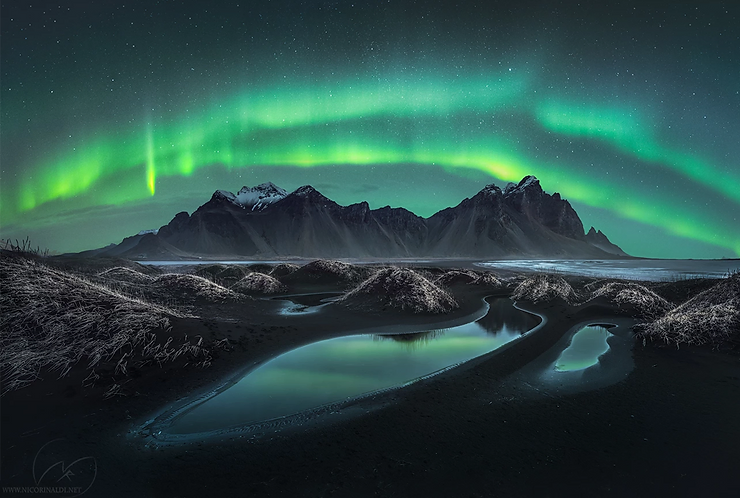 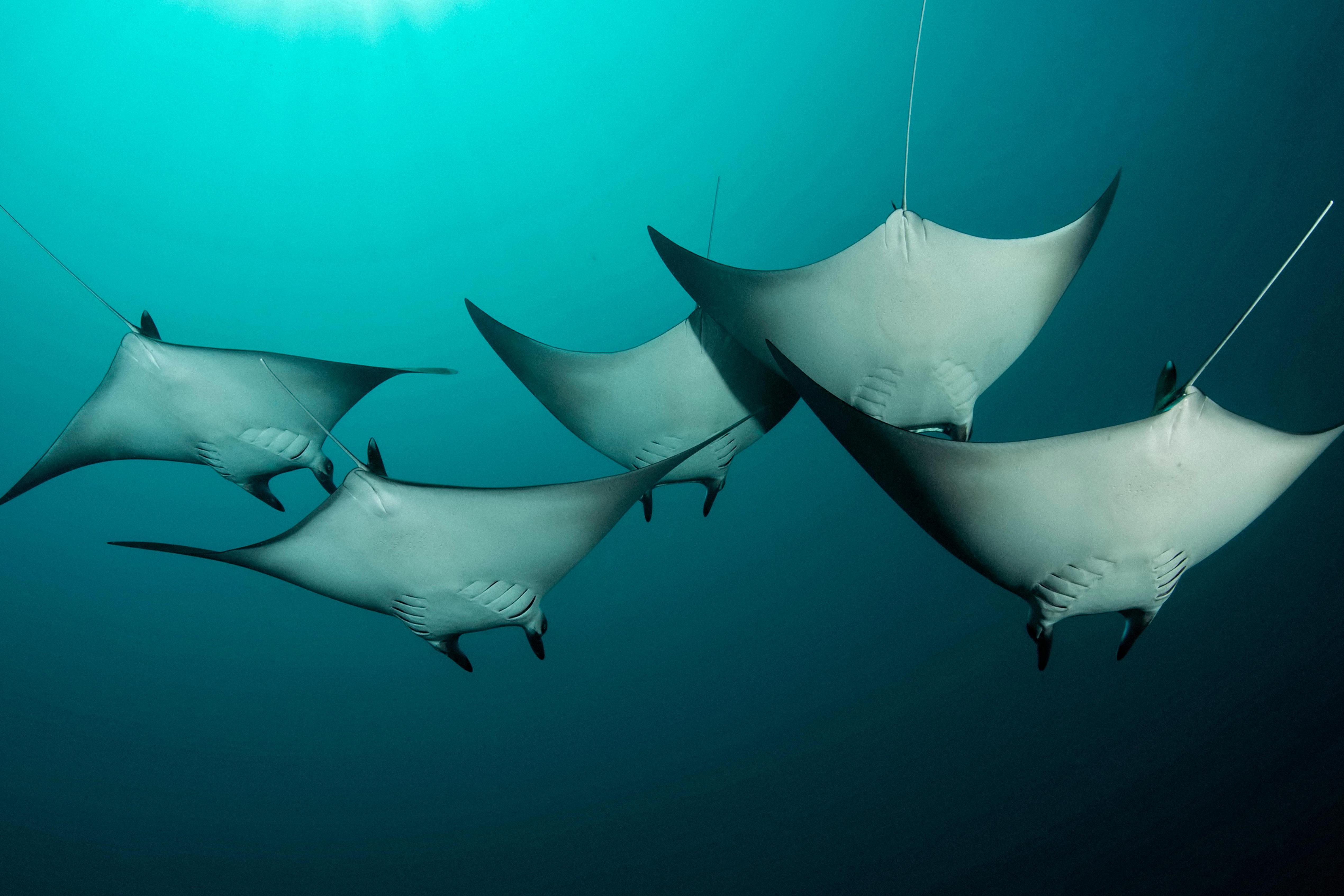 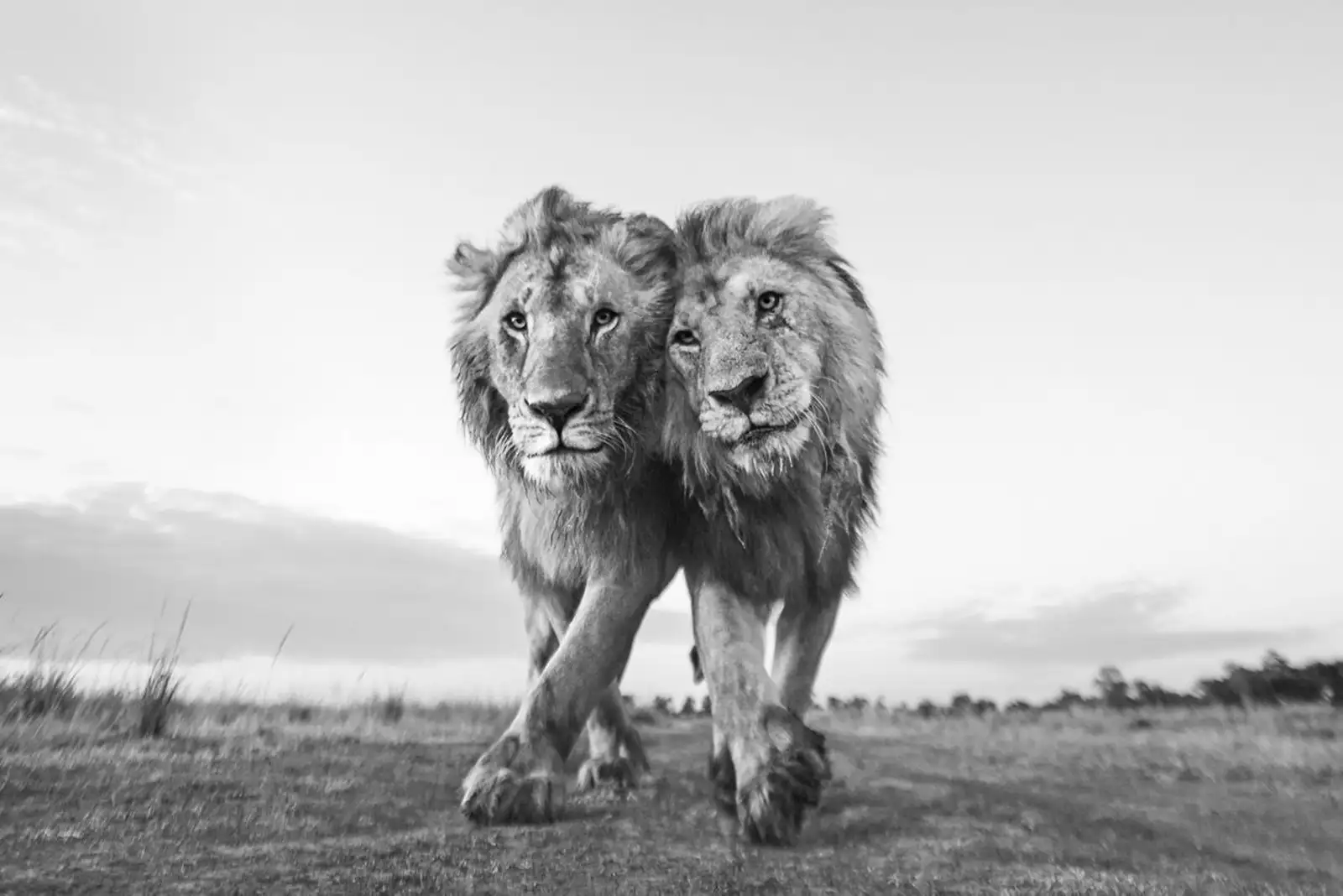 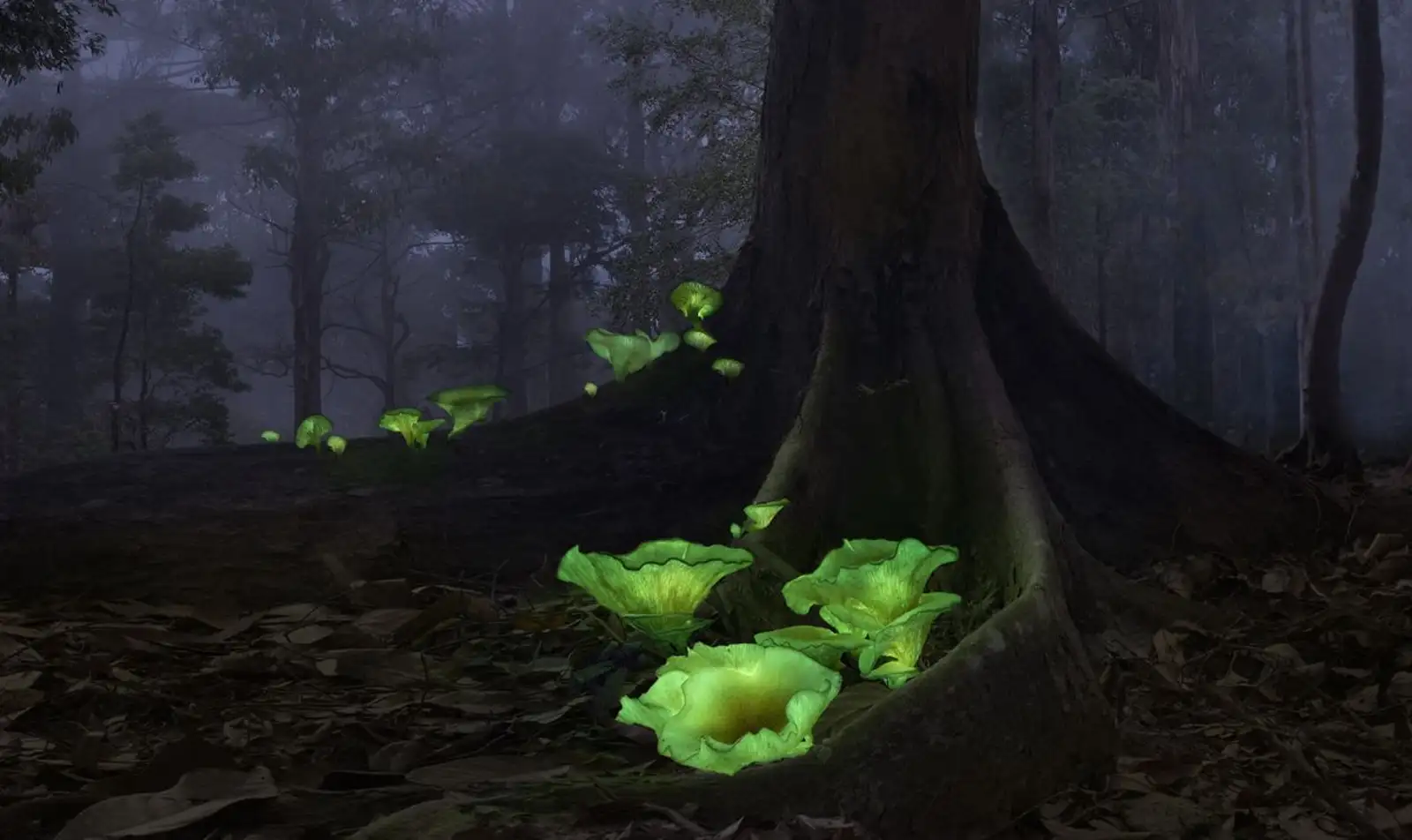 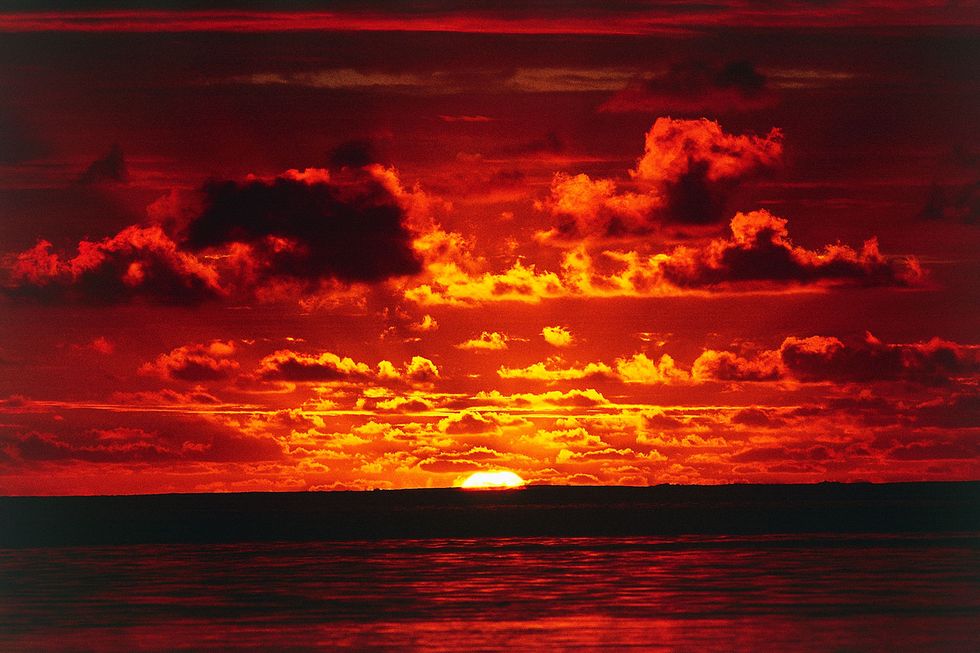 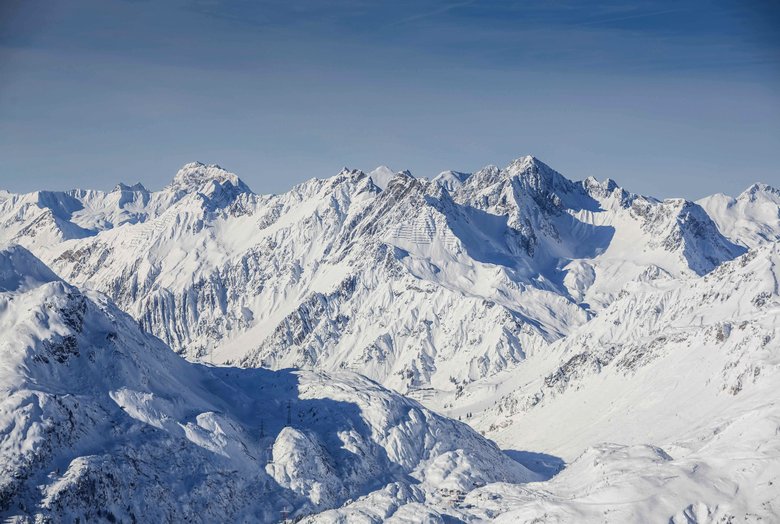 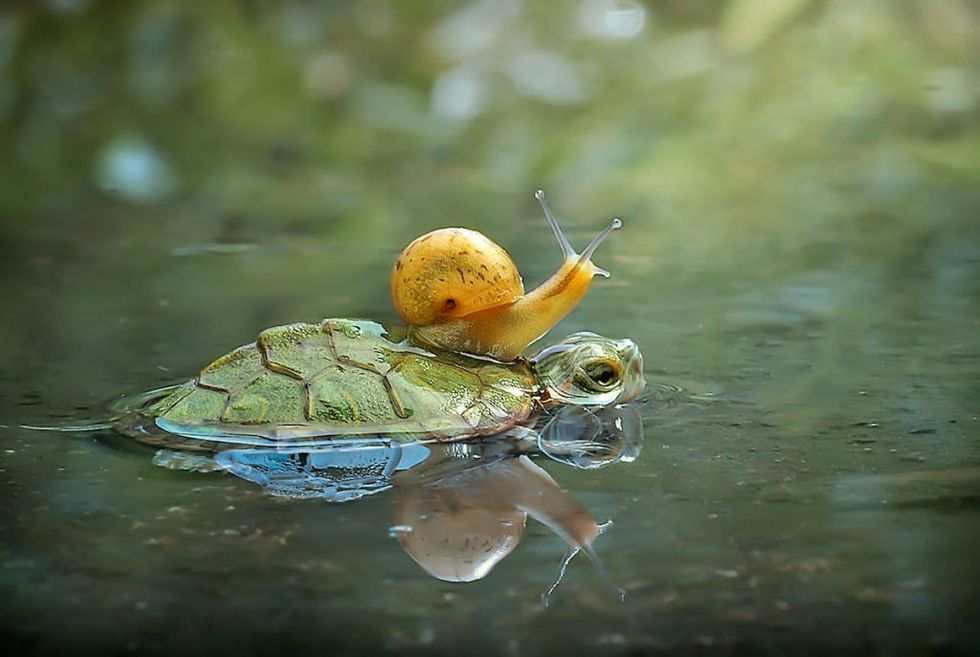 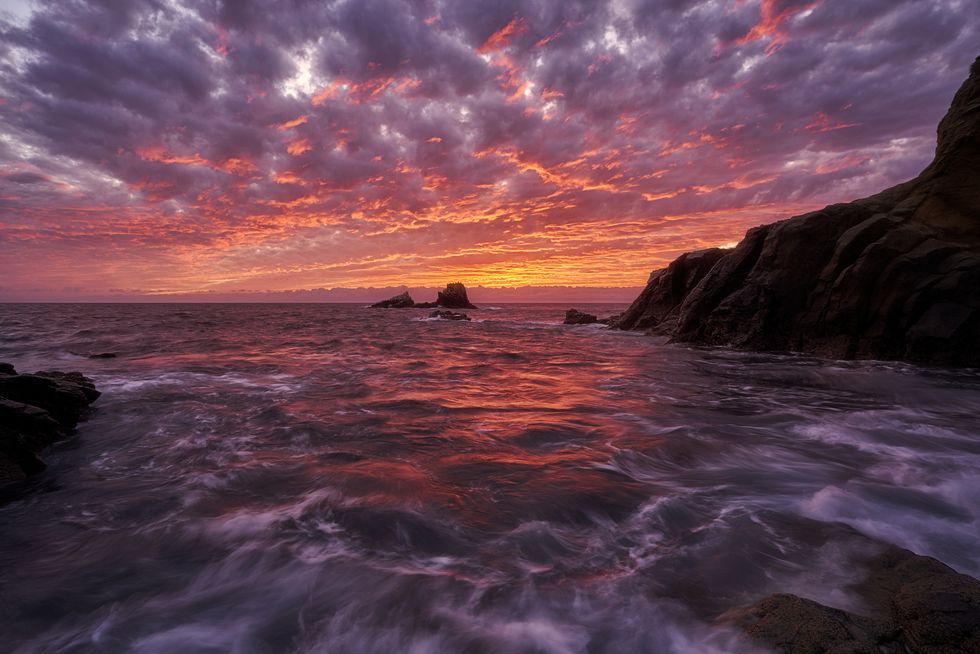 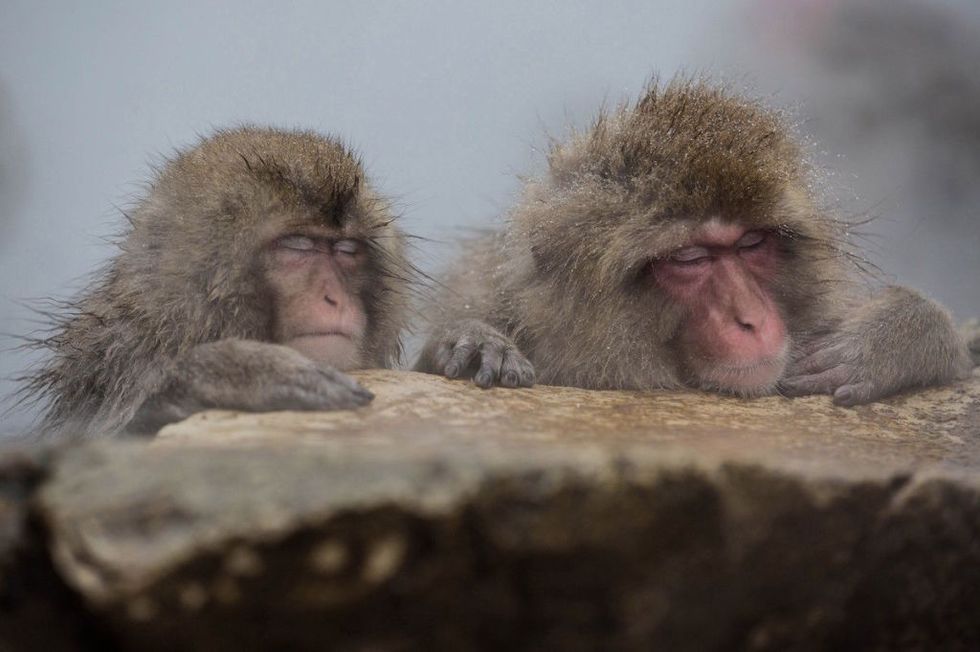 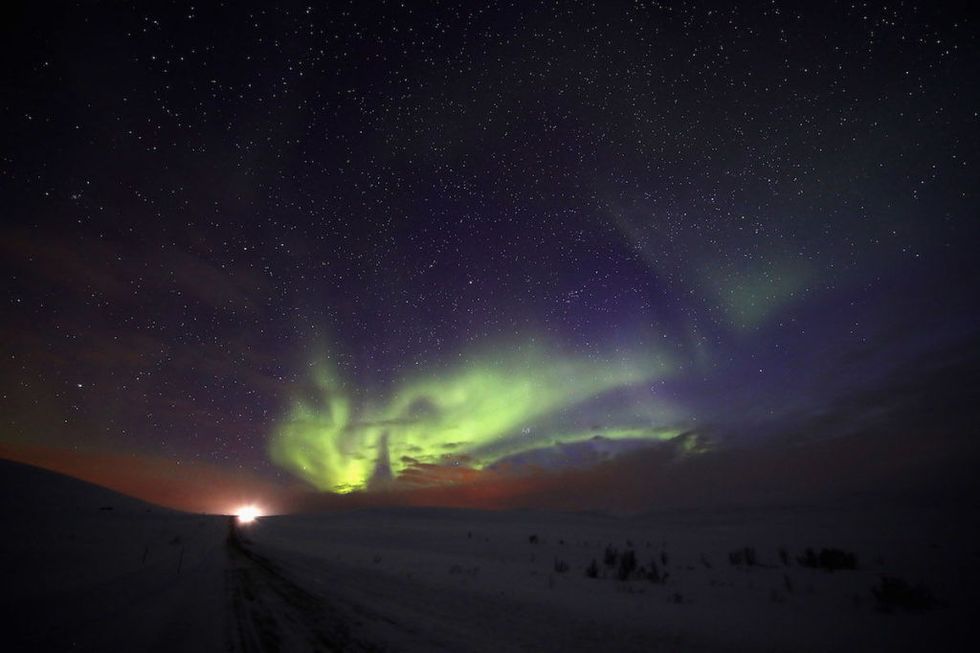 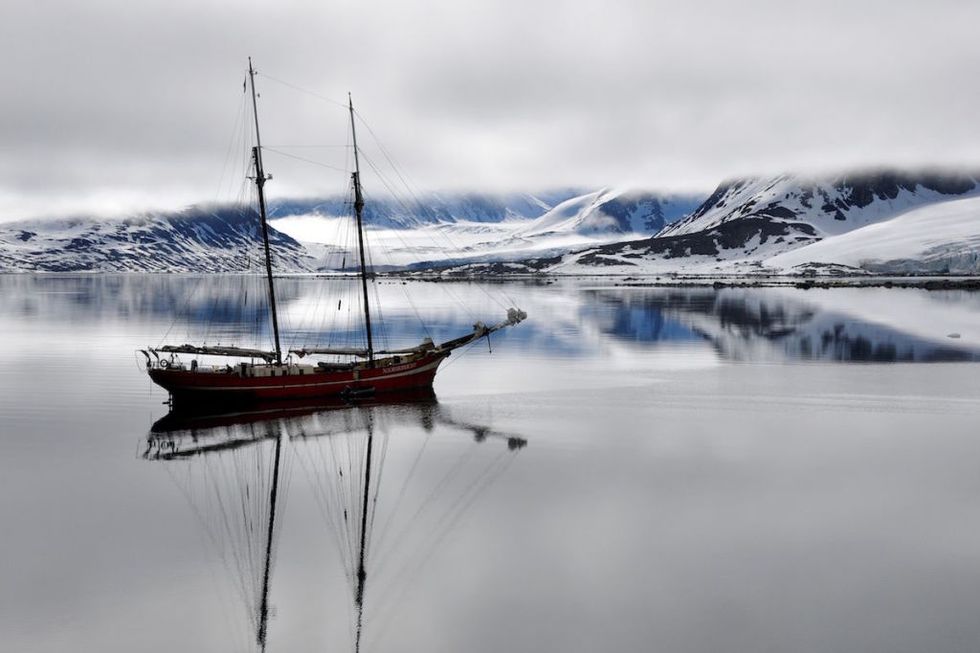 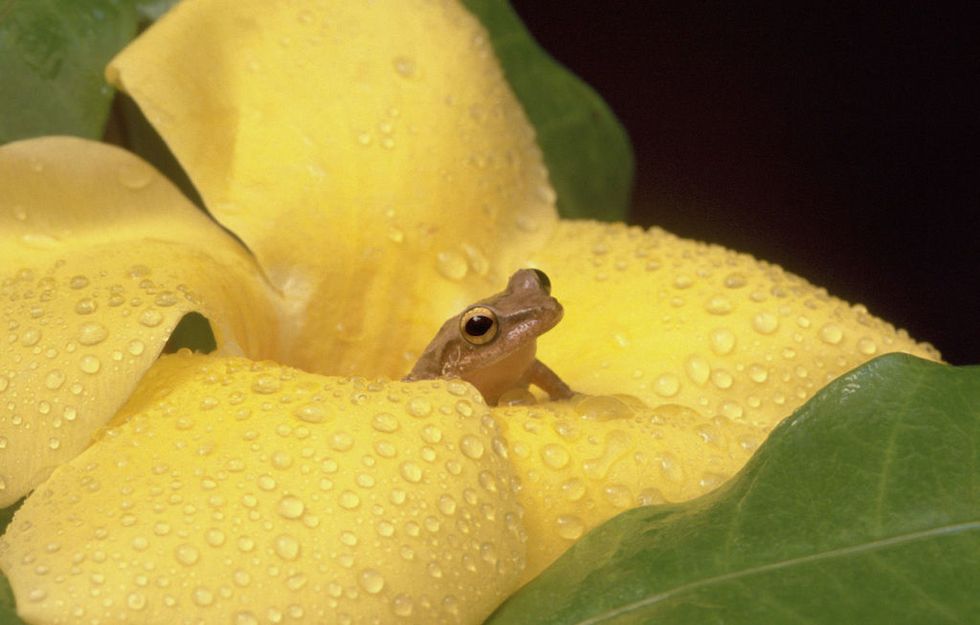 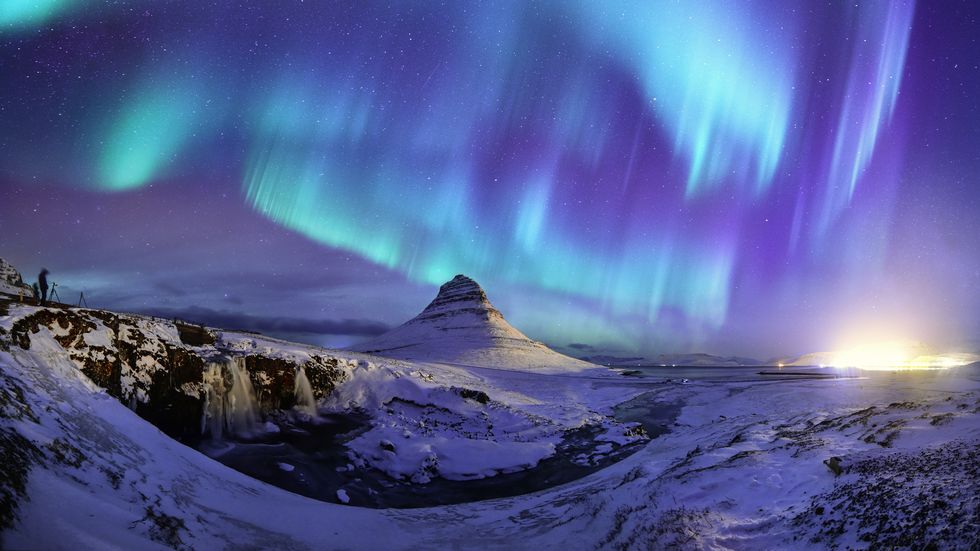 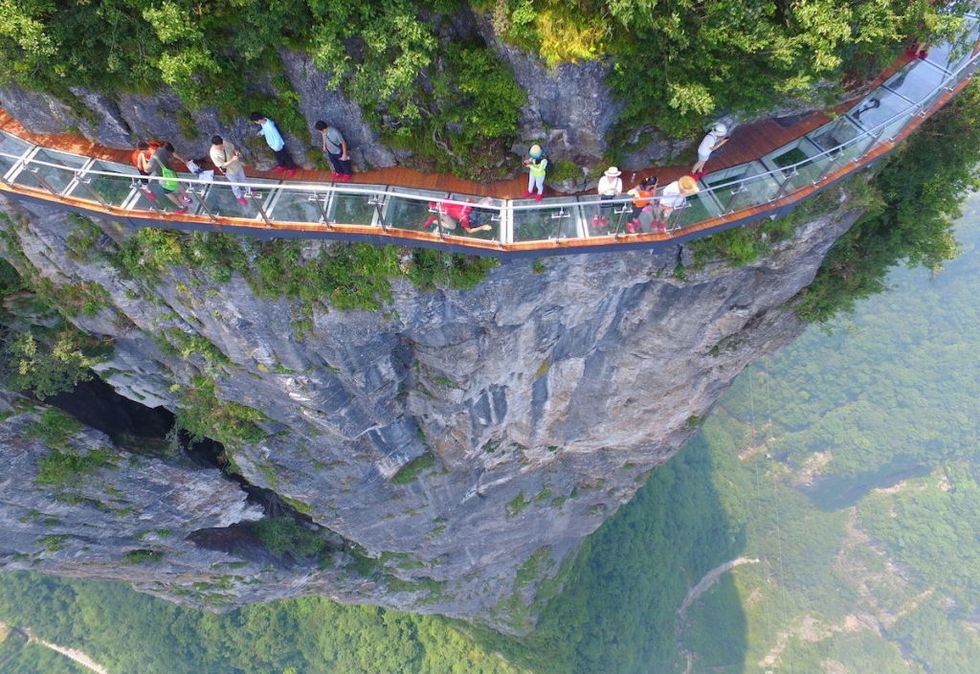 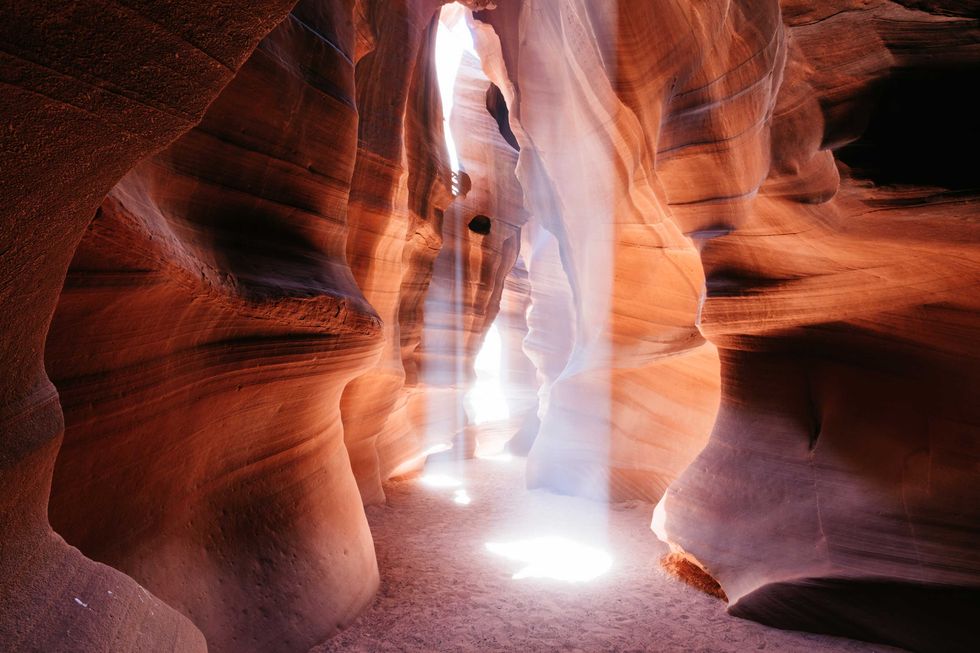 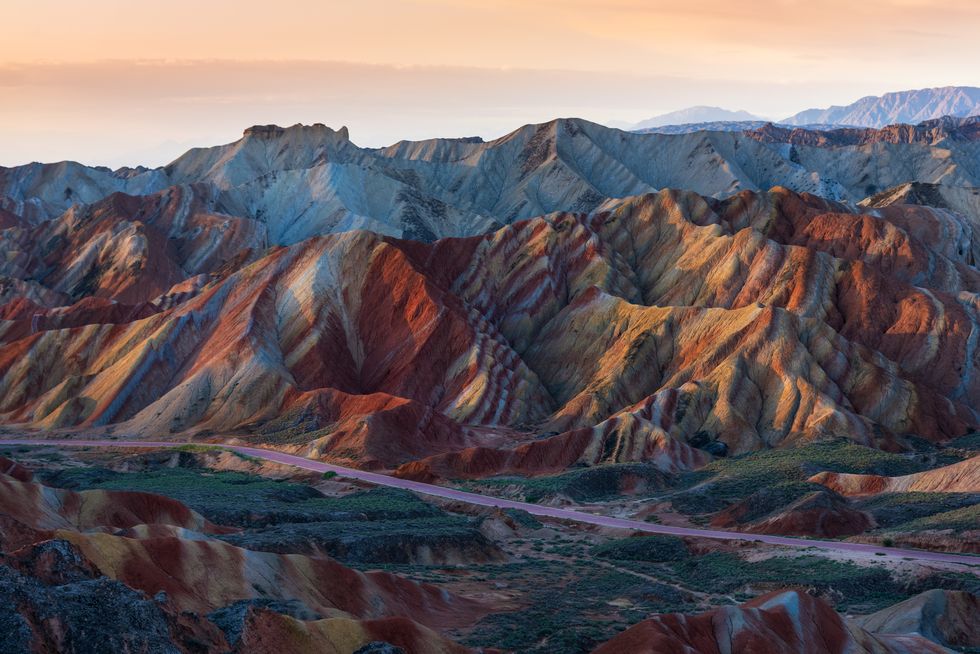 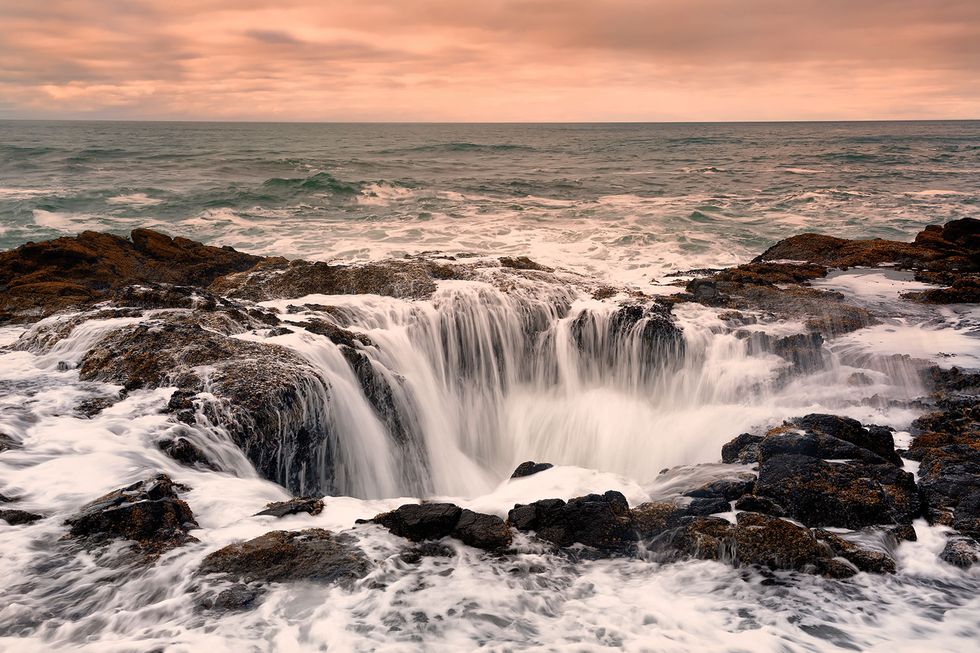 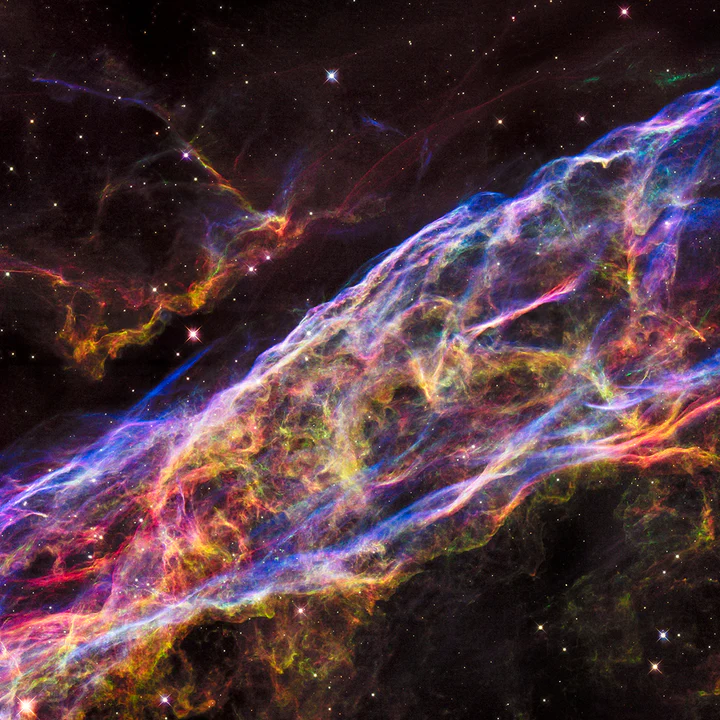 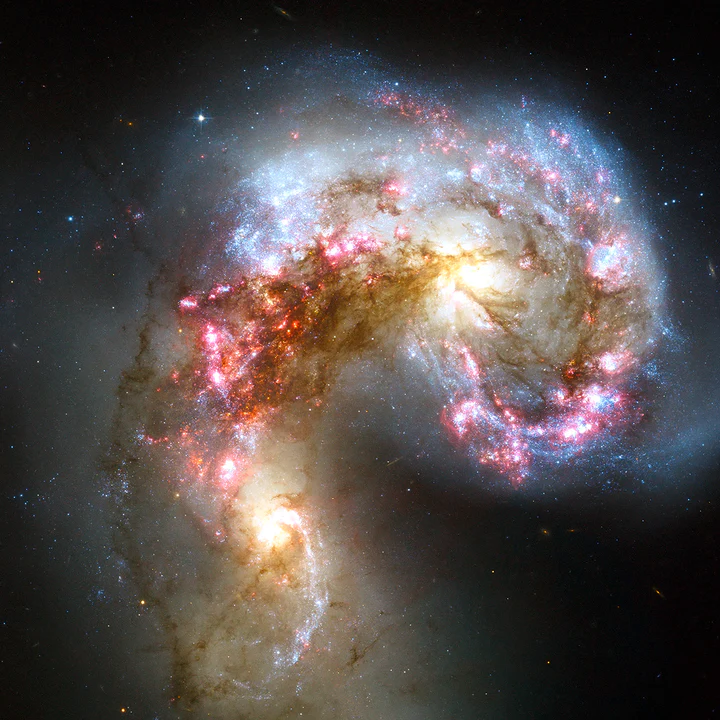 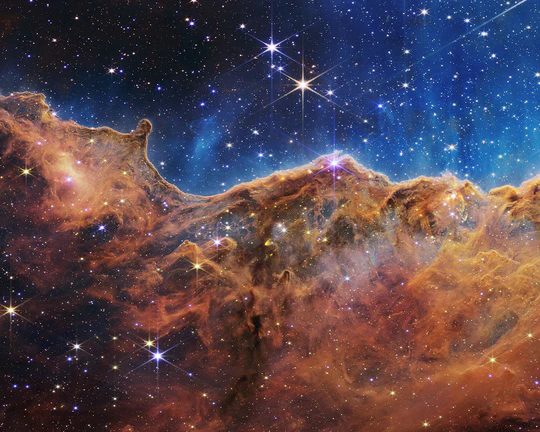 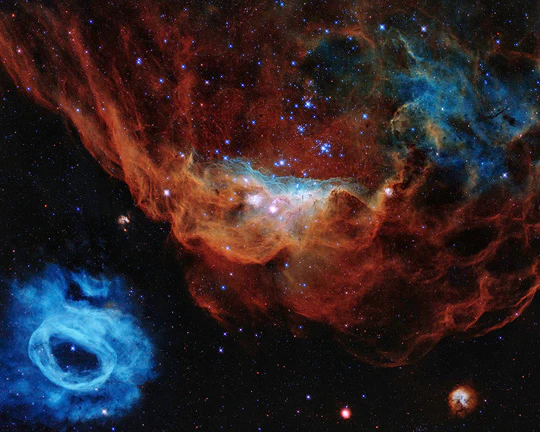 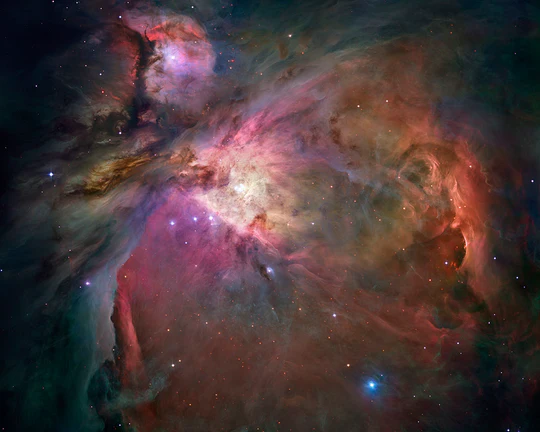 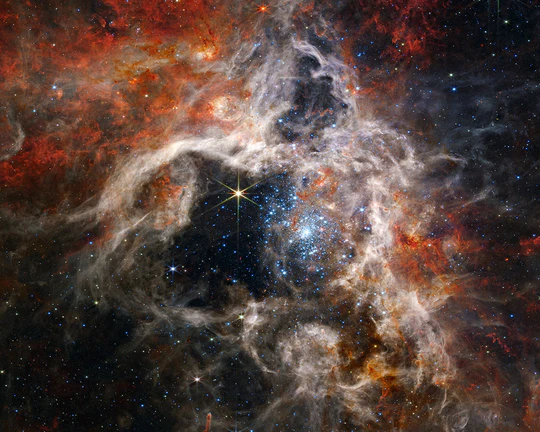 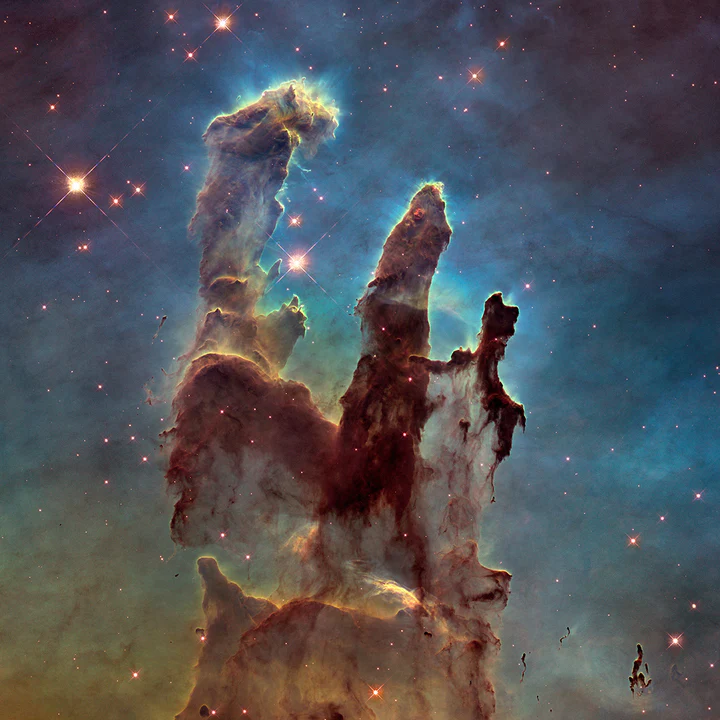 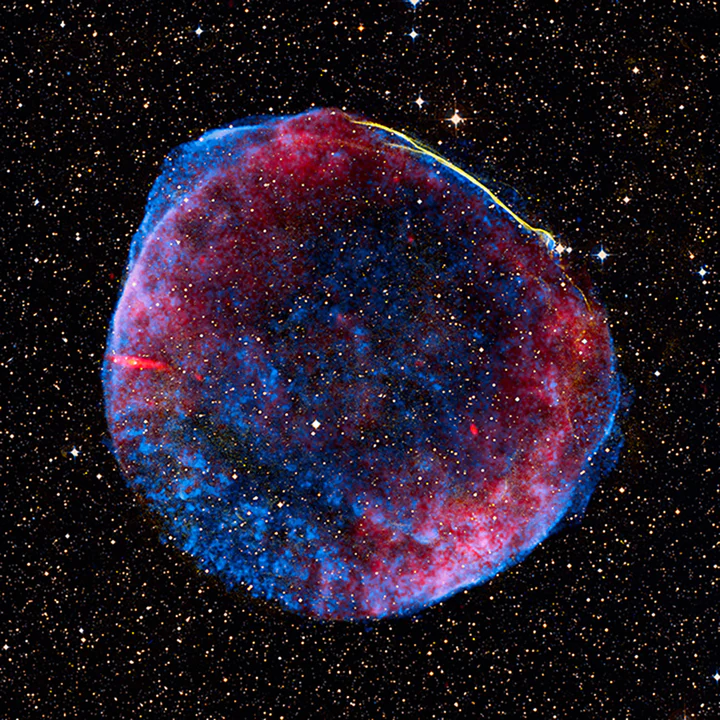 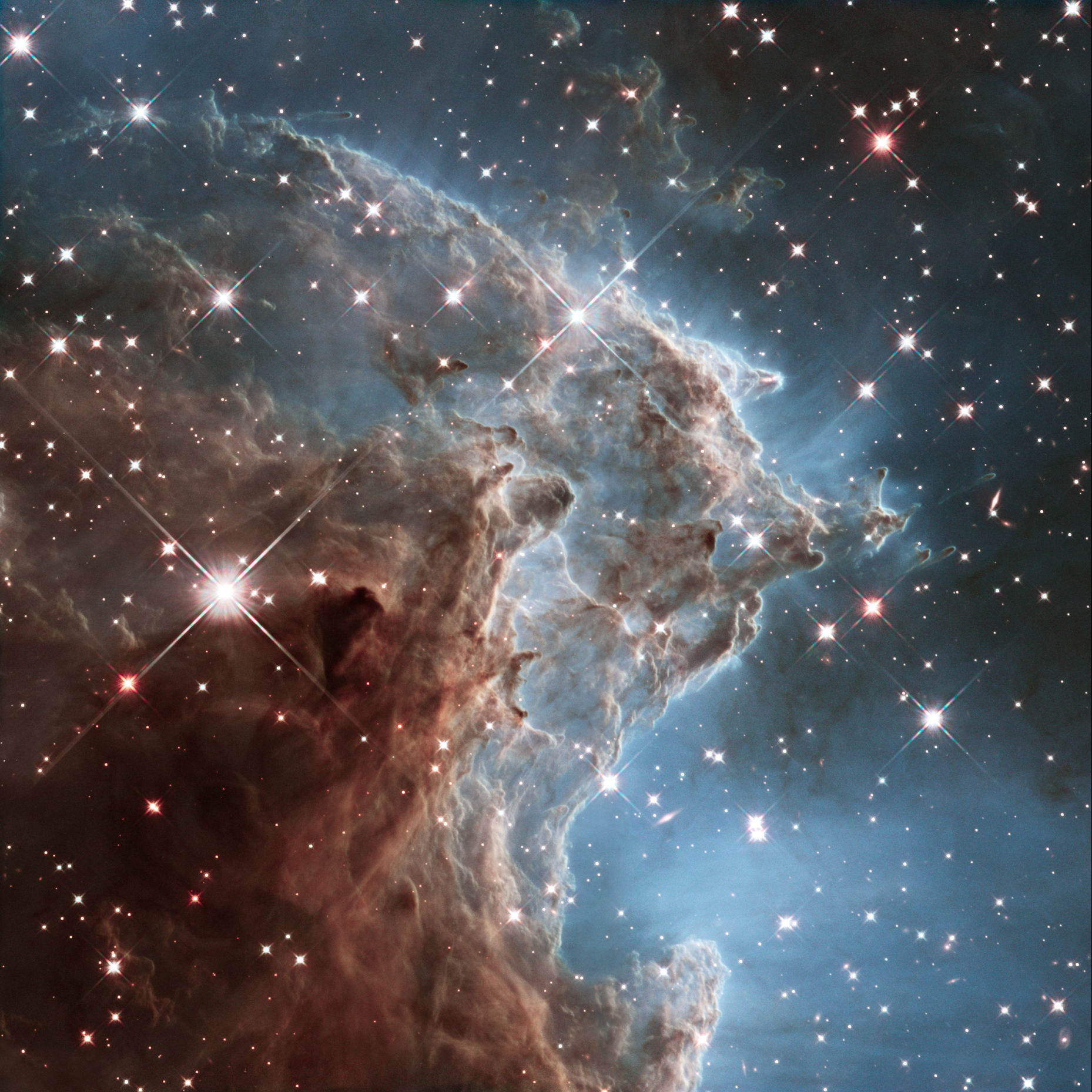 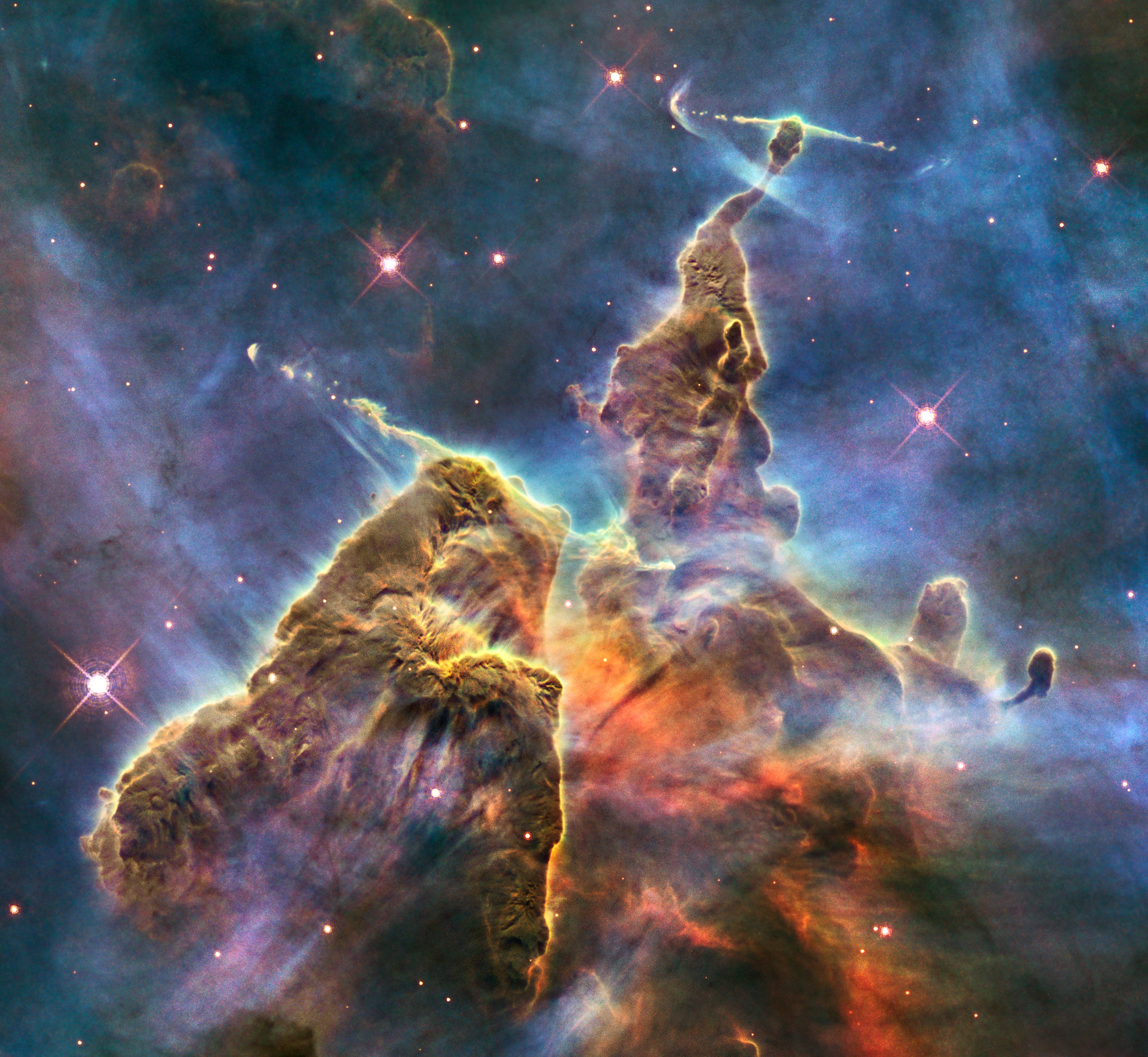 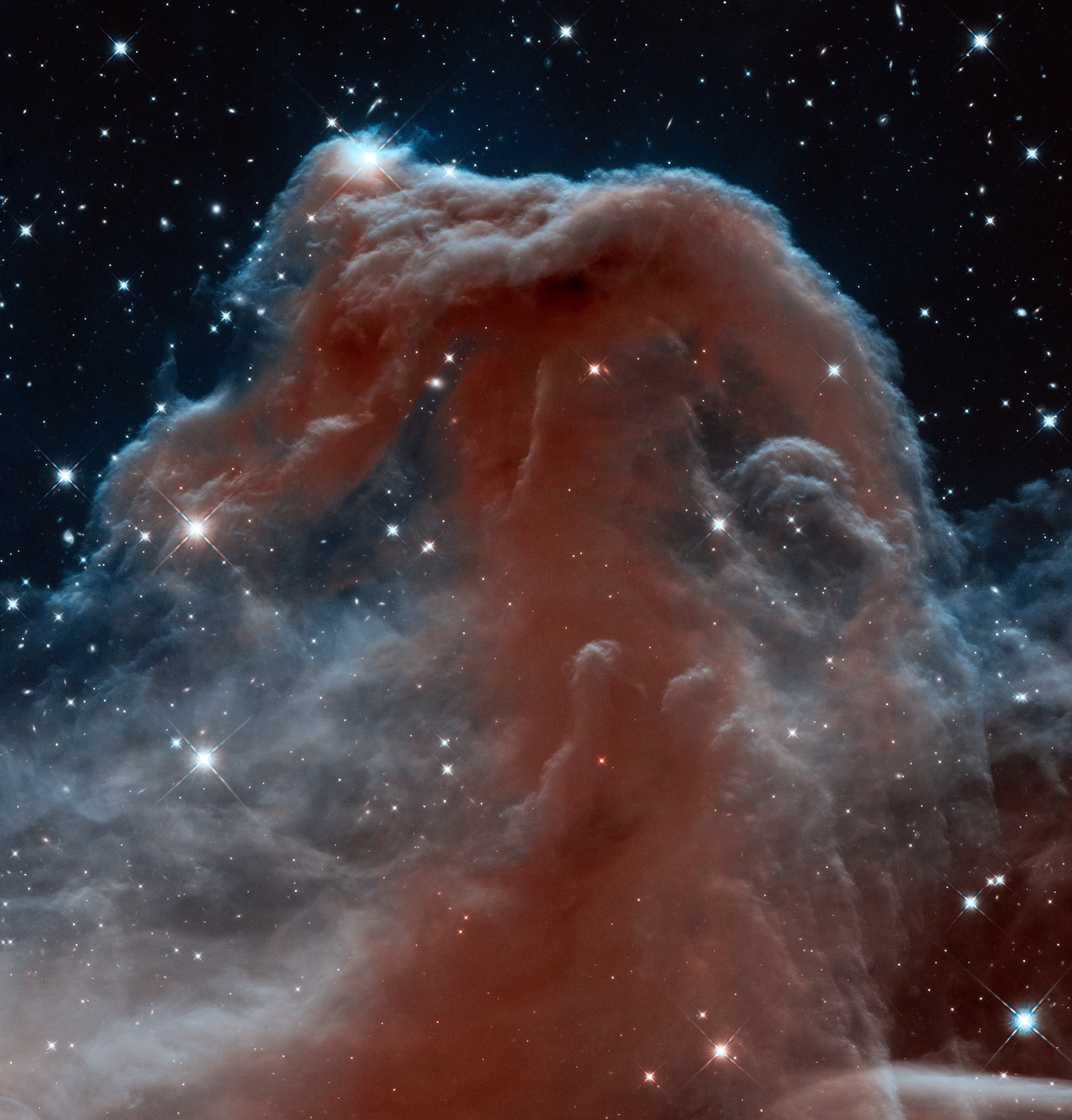 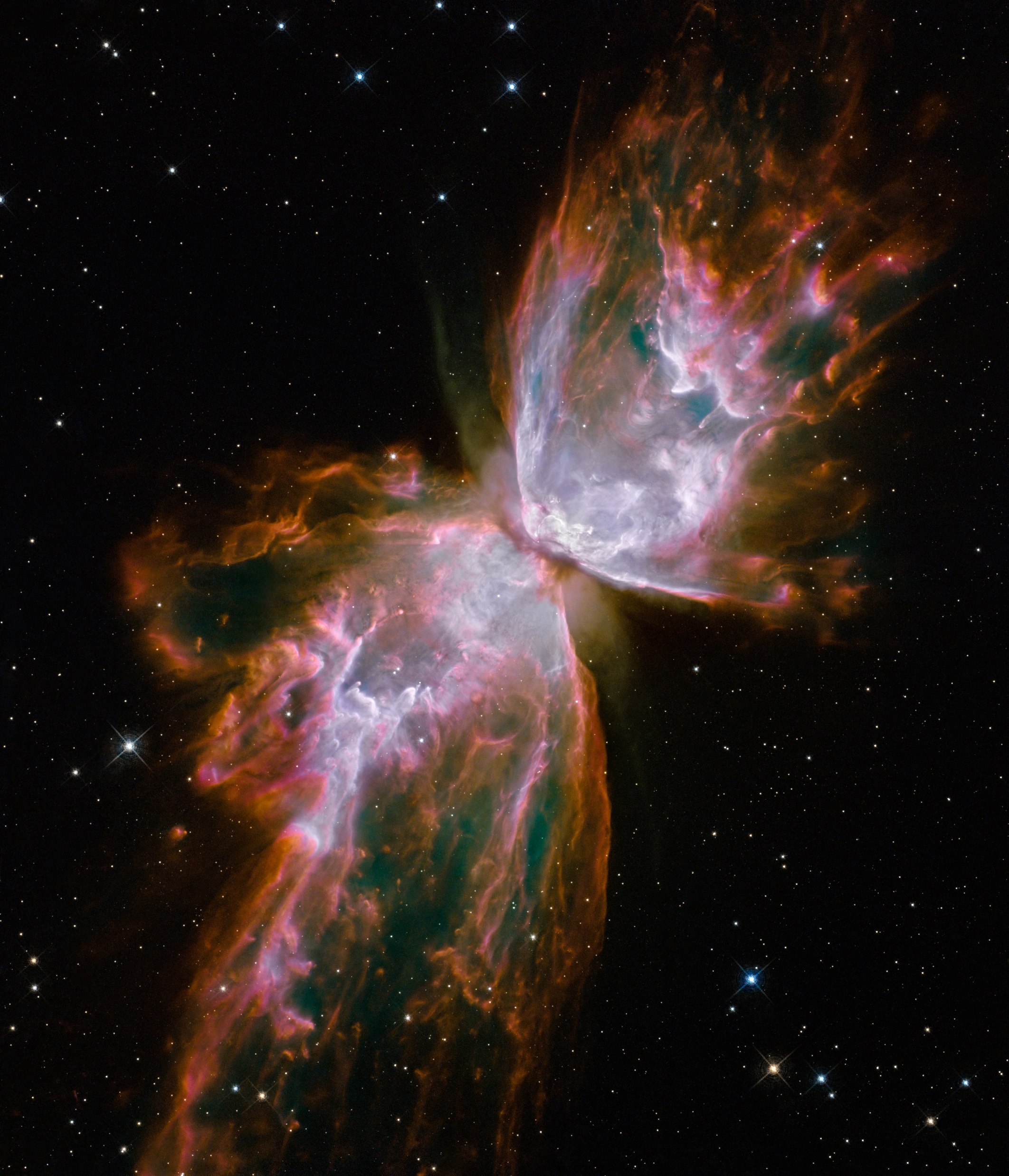 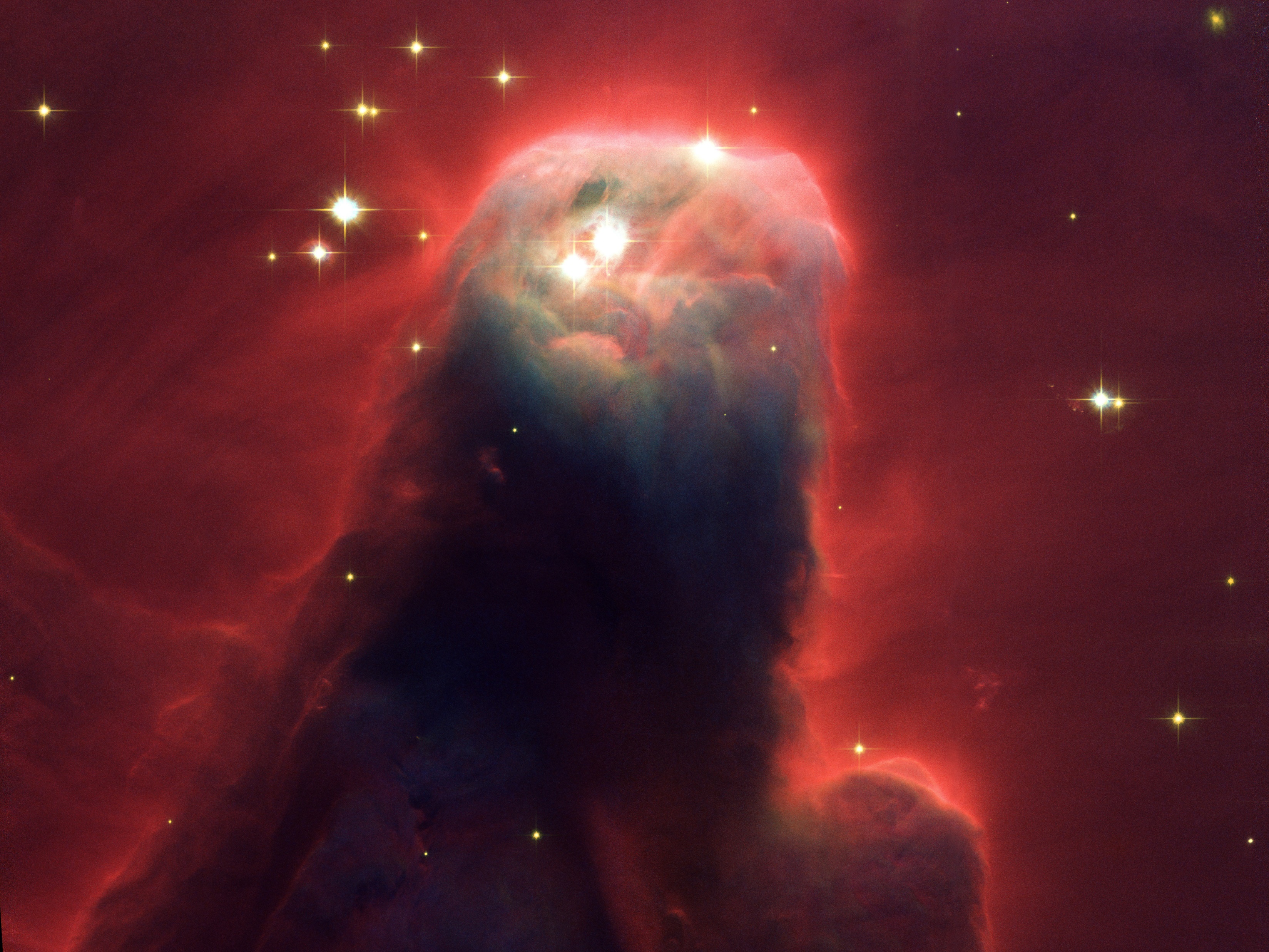 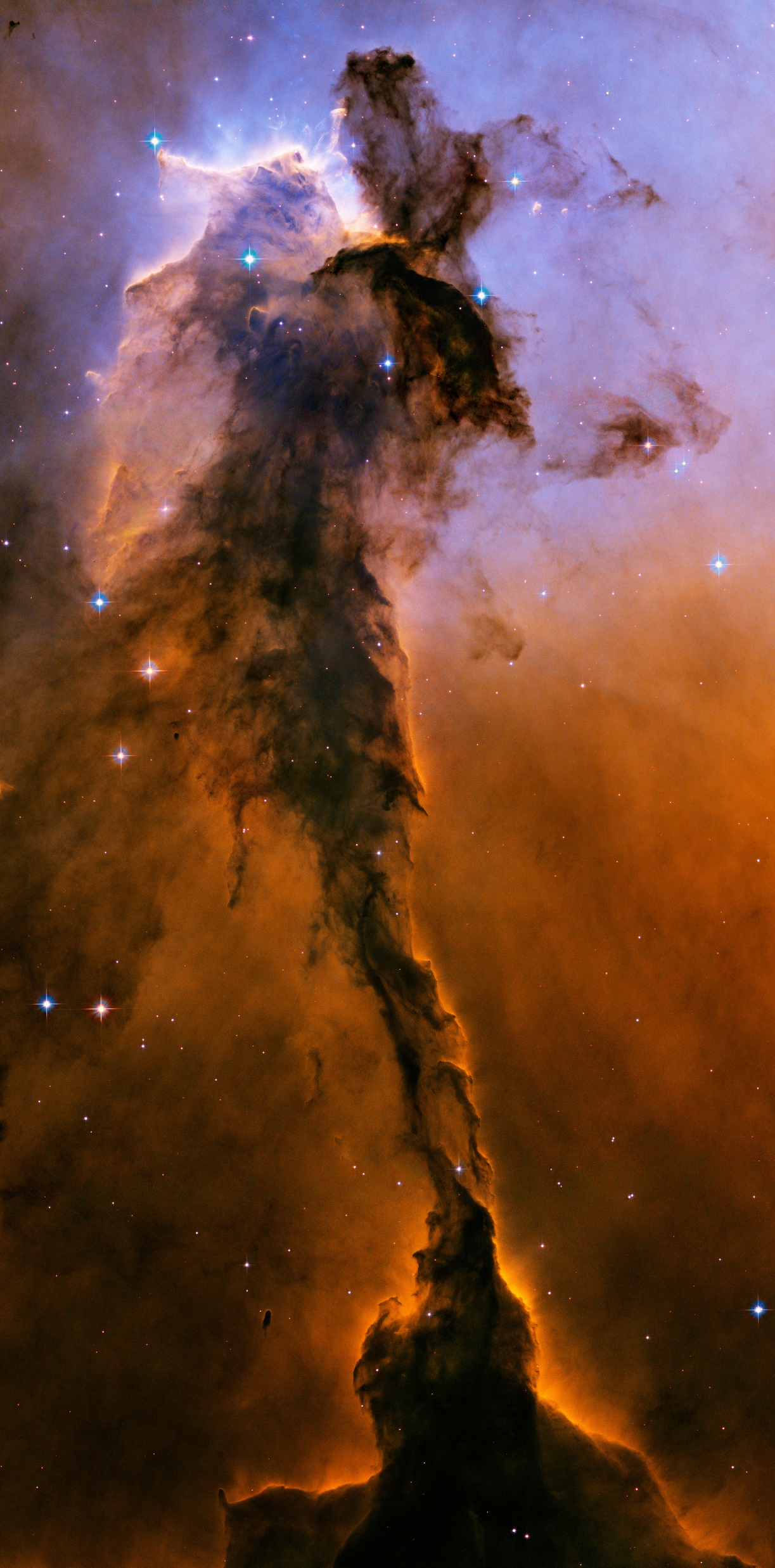 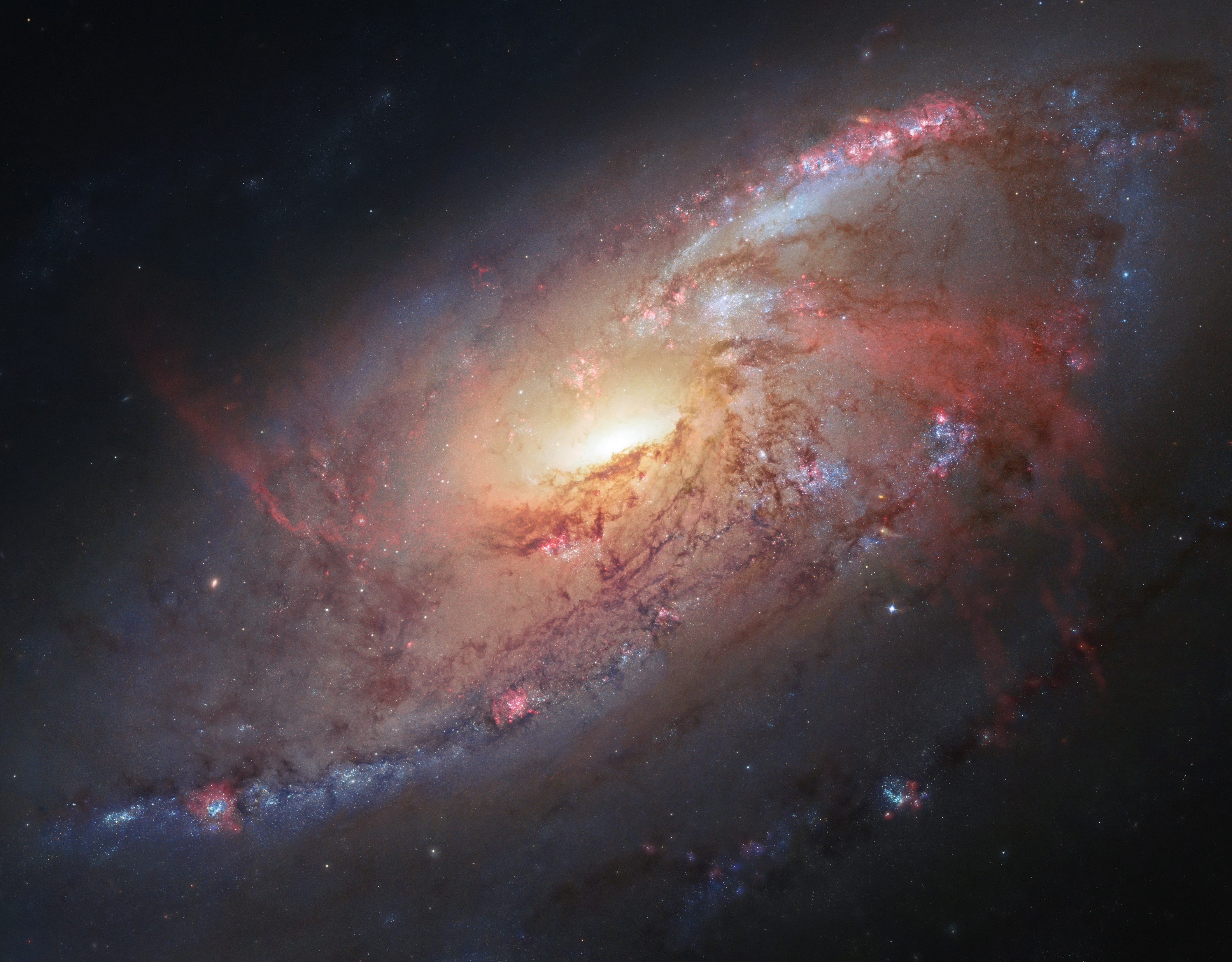 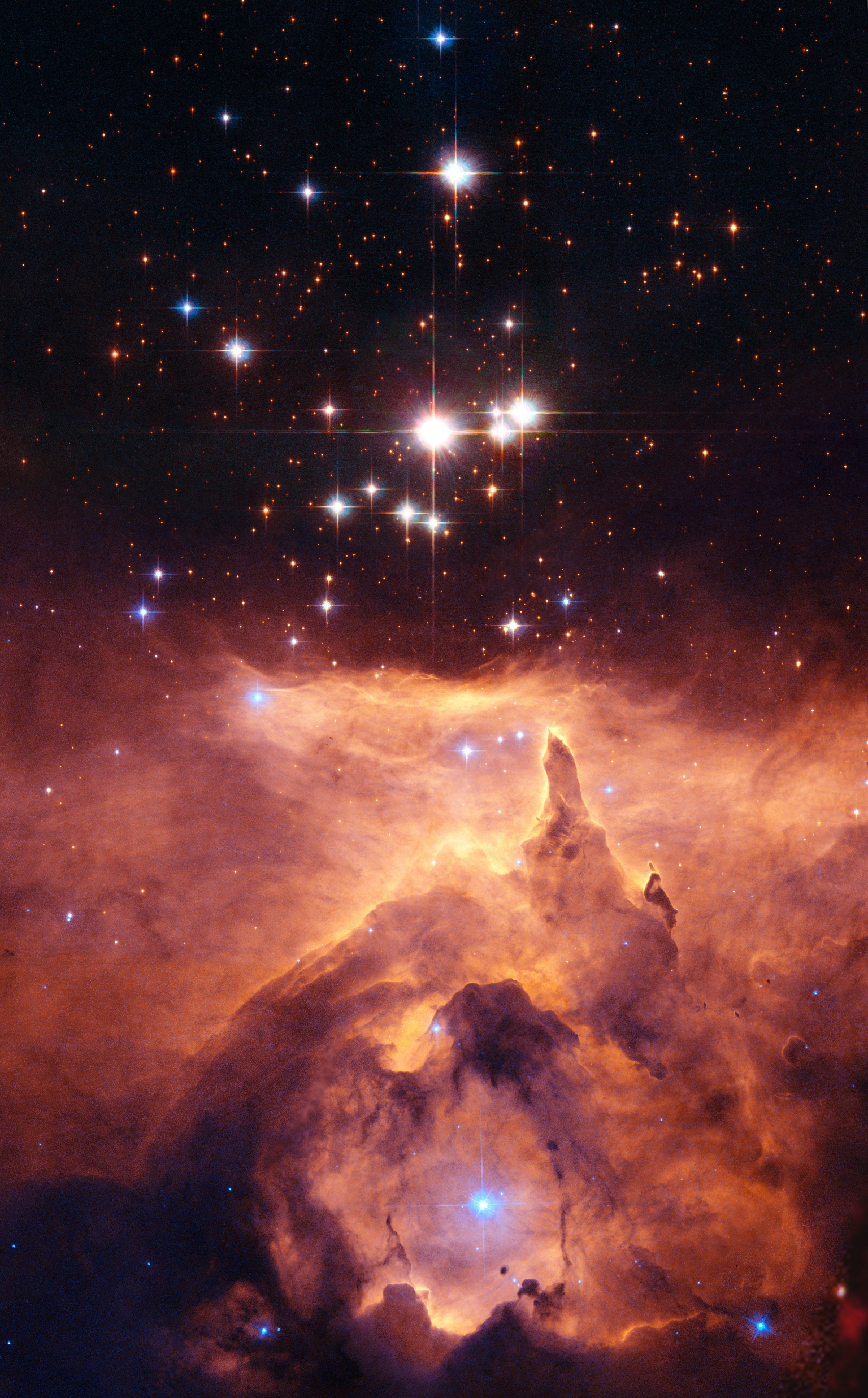 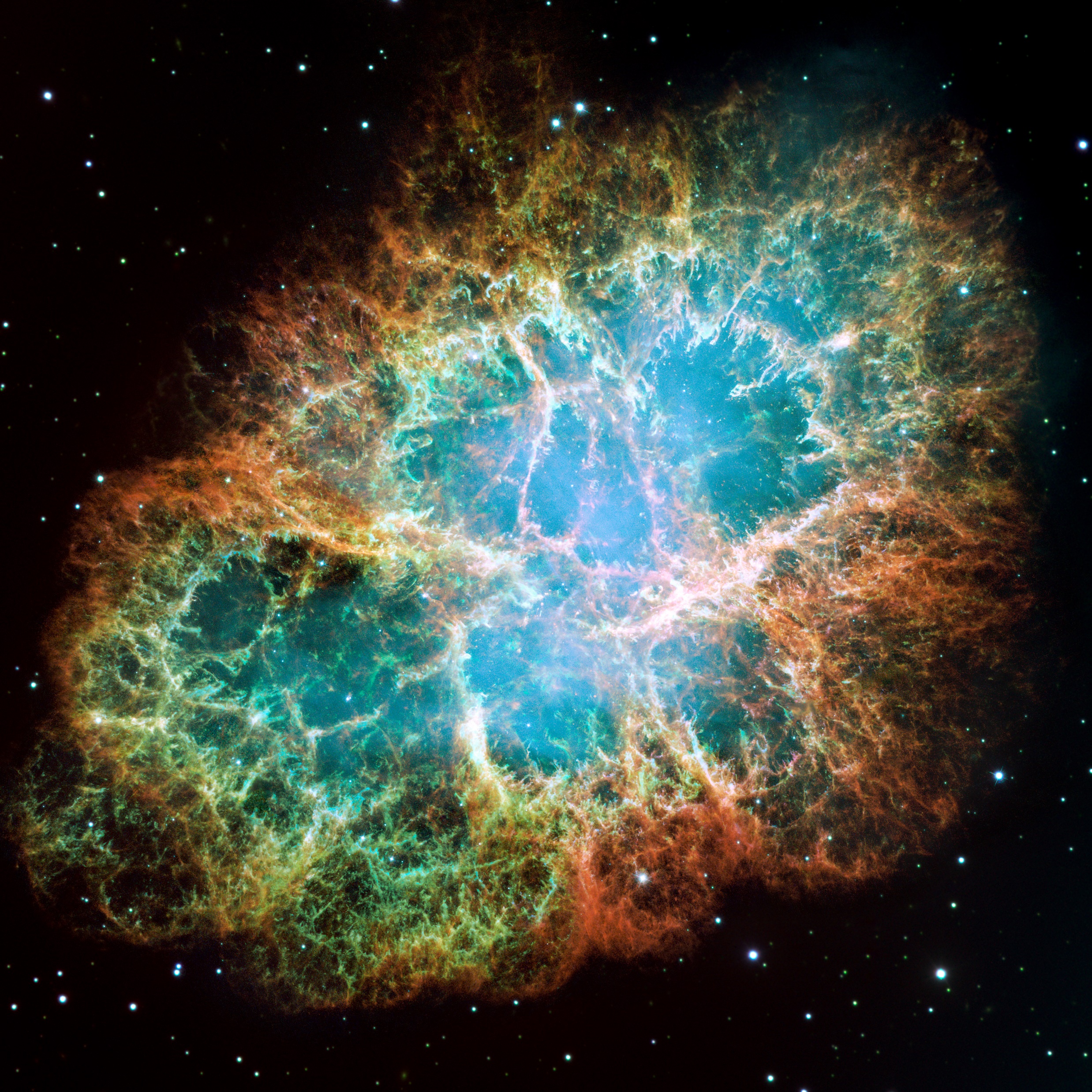 In the beginningGod created theheavens and the earthGenesis 1:1 NLT